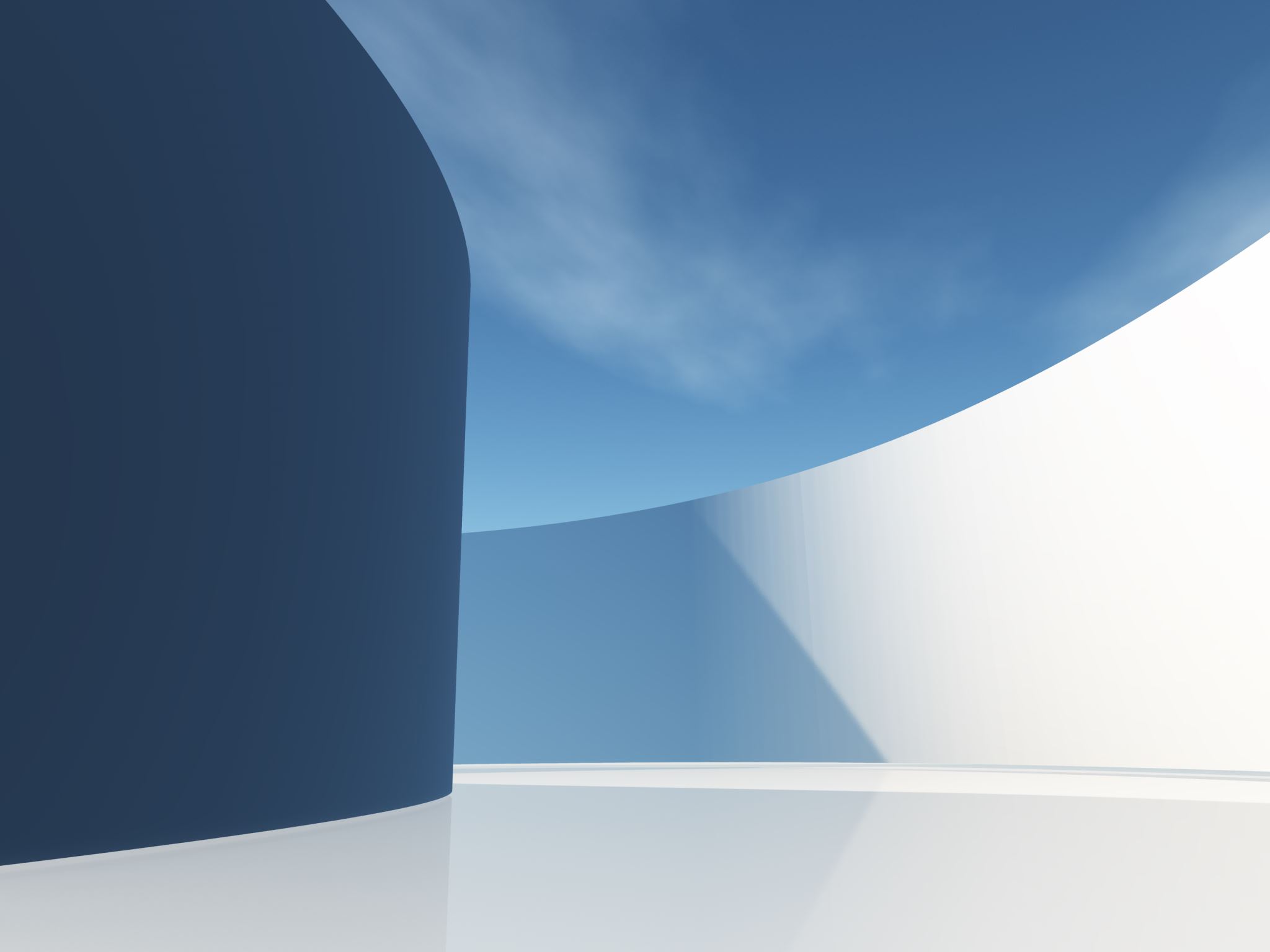 AnCor’s Health &safety programContinuing education
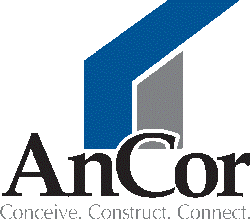 March 2023
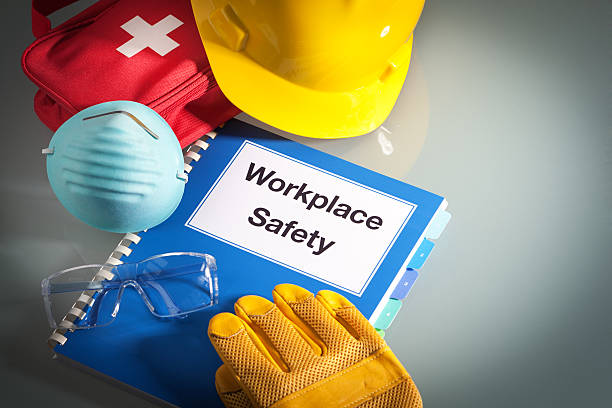 Introduction
AnCor’s Health & Safety Program covers both interoffice health and safety procedures and policies as well as project site health and safety requirements
Developed in conjunction with our insurance company
Subject to audit from our insurance company
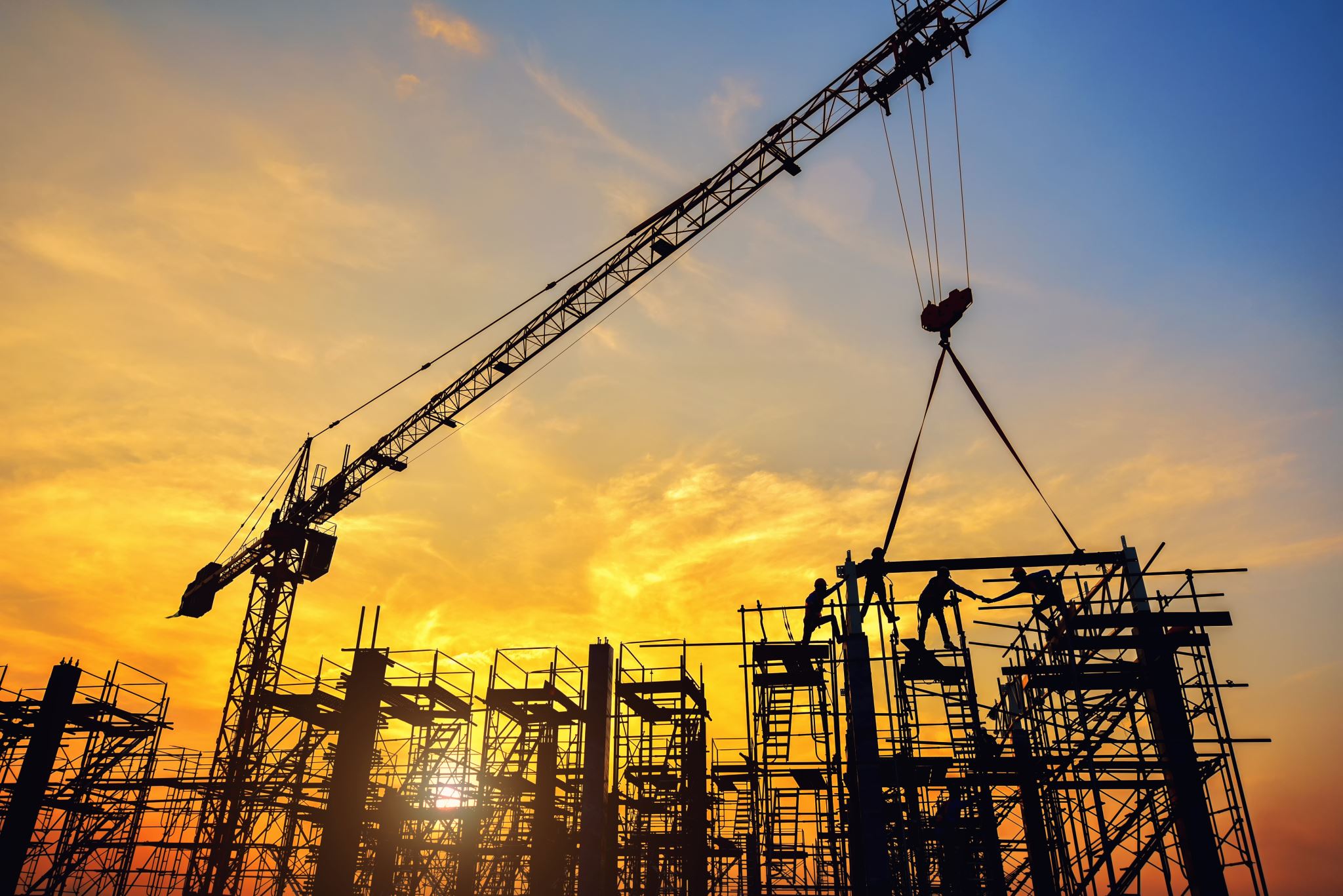 Goal
The goal of this program is to apprise all new employees, as well as reiterate for all employees, all of the potential liabilities and exposures that are inherent in the construction industry, and how strict adherence to AnCor’s health and safety procedures may reduce and transfer these risks.
To provide a safe and healthy working environment for all employees, clients, visitors, vendors, supplier and other contractors.  
To reduce the potential for accidental injuries and to protect the property of the company, employees, clients and the public.
To comply with applicate federal, state & local laws, statues, standards, rules & regulations.
Delegate responsibilities to implement policies, plans and procedures to all subcontractors, suppliers and vendors.
What are the reasons for a Health & Safety Program:
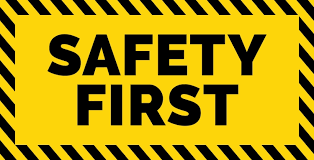 Insurance Costs
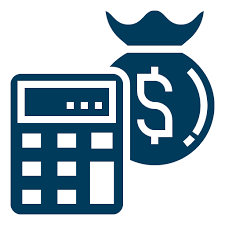 Cost of our construction insurance is based on many factors but is greatly influenced by:
	1. Number of accidents each year
	2. Cost of those accidents
EMR – Experience Modification Rate
EMR is a calculation used by insurance firms to price the cost of workers’ compensation premiums.  The rating reflects a variety of lagging indicators, such as injury costs or claim history, and offers a prediction of future risk.  
The EMR  is calculated using a 3-year average, so any accident negatively affects our rate for the following 3 years.
How it works:
	If the EMR is above 1 – we pay more 	than the premium amount by 	whatever factor it is.
Ex:  EMR of 1.07, means we pay 7% increase over our normal rate
Ex:  EMR of .93, means we get a 7% discount off our normal rate
AnCor’s EMR:   2022:  .93 / 2021:  .95  / 2020:  .92
Jobsite components of AnCor’s Health & Safety Program
ToolBox Talks
Weekly Safety Checklists
Safety Kits


AnCor Health & Safety Manual Link:
https://www.ancoruniversity.com/ancor-health-safety-plan
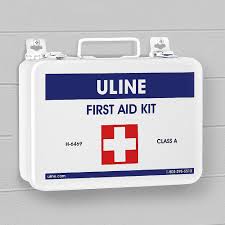 ToolBox Talks
Completed weekly by superintendent
Best practice is to select correct topic each week that is relevant to the work being performed
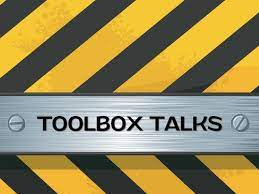 Weekly Safety Checklist
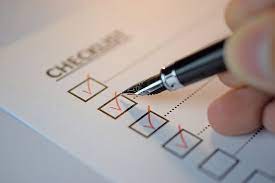 Safety Kits
First Aid Kit
Personal Protective Equipment (PPE):
	1. Gloves
	2. Eye protection (safety glasses)
	3. Eye wash stations
	4. Ear protection
	5. Hard hats
	6. Safety vests
	7. Hand sanitizer
	8. Disinfectant wipes
Signage:
	1. PPE Pictogram
	2. Emergency phone numbers
	3. Directions to the nearest hospital
	4. Debris
Designated Emergency Assembly Areas
SDS Books
OSHA Safety Manuals
OSHA Posters
Fire Extinguishers
Copies of AnCor’s Safety Program
What are the most frequent accidents?
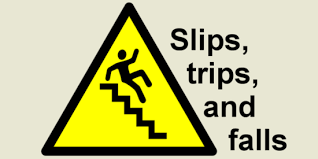 Superintendent Responsibilities:
Inspecting project sites, to detect hazards that may have escaped established prevention and control mechanisms.
Investigating or overseeing investigation of employee and subcontractor’s reports of hazard.  
Responding to employee and subcontractor safety and health suggestions.
Have orientation meetings with all subcontractors prior to start of construction.
Inform subcontractors of any and all deficiencies  in the implementation of the Company’s health & safety policies.
Obtain copies of crane, fork-lift, or heavy equipment operator licenses and forward to the Company’s corporate office.
Conducting and documenting all procedures required in accordance with the Health & Safety manual and the Quality Management Process Manual (QMPM)
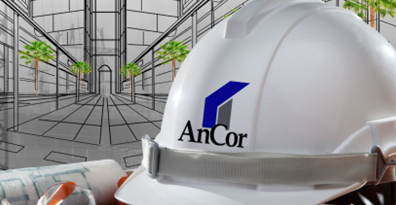